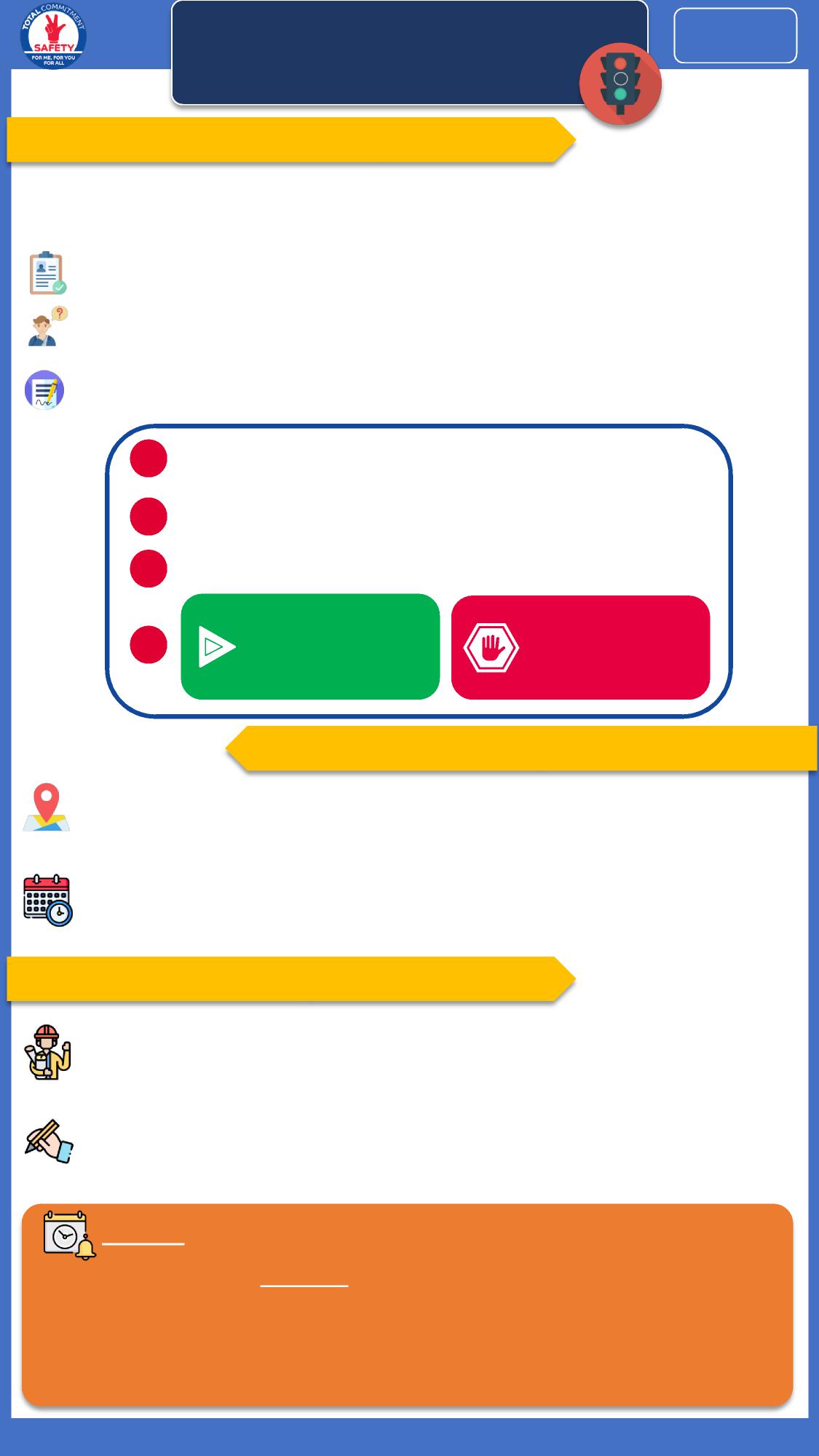 Zoom sur le Feu 
vert sécurité
Newsletter HSE TPR
Le feu vert sécurité : c’est quoi?
Le feu vert sécurité est réalisé pour tous les travaux exécutés dans le cadre d’un permis de travail*
Lorsque le travail est prêt à être lancé (permis de travail signé). 
Chaque équipier réfléchit à 4 questions ouvertes et interagit avec ses collègues. 
Chaque équipier valide au dos du permis de travail ou tout autre support équivalent avant de commencer. 
1                             Quel est le travail à faire? 
2                           Que dois-je faire en cas de modification? 
3                              Que pourrait-il m'arriver de grave?
Je suis prêt pour commencer en sécurité 
START
J'ai des doutes 
STOP
4
Le feu vert sécurité : quand et où le faire ?
Cette action se déroule sur le lieu de l’intervention et ne dure que quelques minutes.
Elle est réalisée à chaque démarrage de travail ou chaque fois que le travail redémarre, après un changement d’équipe ou dans le cas de modification de l’environnement de travail.
Le feu vert sécurité : qui le fait ?
Toutes les personnes impliquées dans l’exécution du travail, aussi bien le personnel d’entreprise intervenante que le personnel de Total, en particulier quand le permis exige sa présence.
Chaque intervenant se pose les 4 questions ouvertes, décide si le travail peut débuter ou reprendre puis valide au dos du permis ou sur tout autre support de lancement de travaux.
Rappel : 
Ce dispositif est rendu obligatoire par la règle CR GR HSE 402 (Exigence 3.5.2). 
Les documents existants des sites en matière de revue de démarrage de travaux (type LMRA, minute d’arrêt, tool box talk...) doivent intégrer ces 4 questions ouvertes. 
Le format utilisé pour animer le feu vert sécurité n’est pas imposé.
*Cette procédure est applicable à tous les projets (Tair, Solaire, maintenance...)
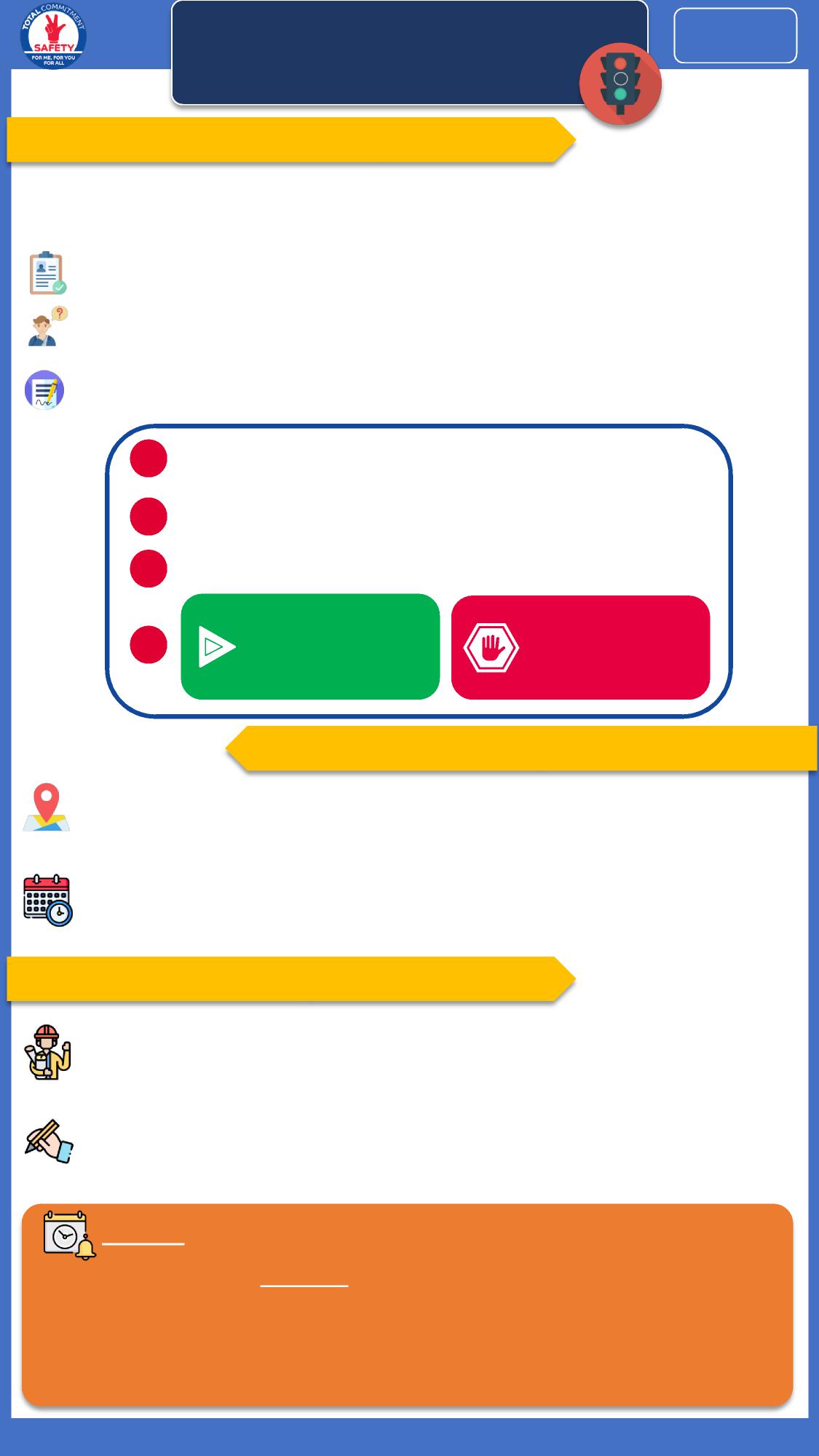 Zoom on the Safety 
green light
HSE TPR Newsletter
The safety greenlight : what is it?
The safety green light is given for all work performed 
under a work permit*
When the work is ready to start (signed work permit).
Each team member thinks about  4 open questions and interacts with his colleagues.
Each team member validates on the back of the work permit or any other equivalent support before starting.
1                             What is the job to be done?
2                           What should I do if change occurs?
3                              What could happen that could be serious?
I'm ready to get started safely

 START
I have doubts
STOP
4
The safety green light: when and where to do it?
This action takes place at the intervention site and lasts only a few minutes.
It is carried out each time work is started or each time work is restarted, after a shift change or in the case of a change in the work environment.
The safety green light : who does it?
All persons involved in the execution of the work, both intervening company personnel and Total personnel, in particular when the permit requires their presence.
Each participant asks himself the 4 open questions, decides if the work can begin or resume and then validates them on the back of the permit or on any other work launching support.
Reminder : 
This device is made mandatory by CR GR HSE 402 (Requirement 3.5.2). 
The existing documents of the sites in terms of work start review (type LMRA, minute of stop, tool box talk...) must integrate these 4 open questions. 
The format used to animate the safety green light is not imposed.
*This procedure is applicable to all projects (Tair, Solar, maintenance ...)